Principal as lay ecclesial minister
Fr. Frank Donio, S.A.C., Catholic Apostolate Center
Dr. Barbara McGraw Edmondson, National Catholic 
Educational Association
What does it mean to be a Lay Ecclesial Minister?
Church Documents
Role of the Principal
More than just Catholic identity
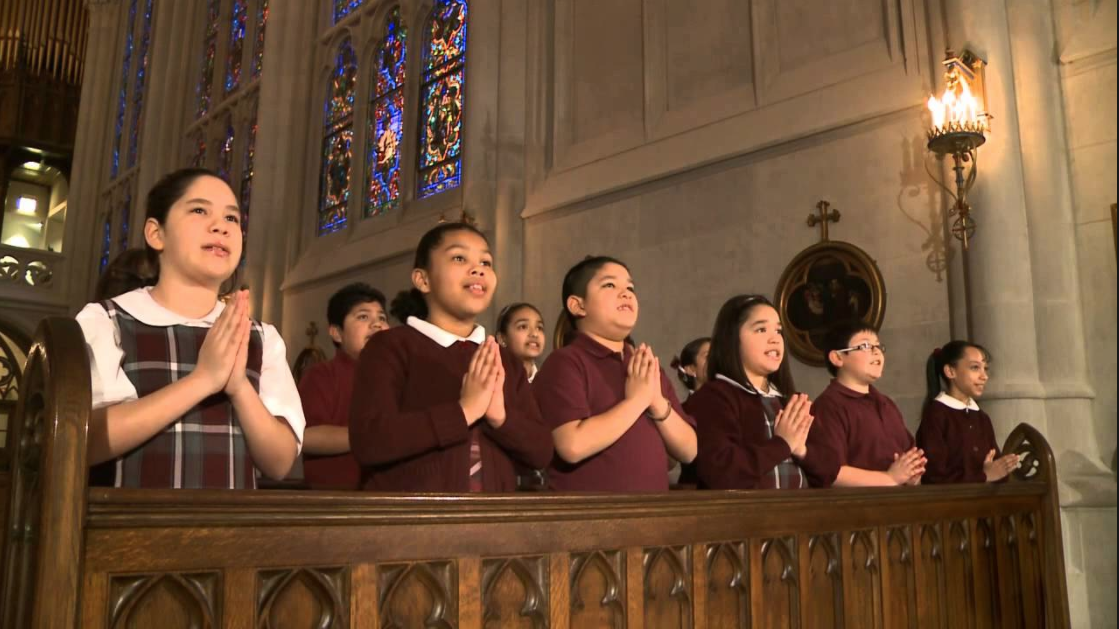 Defining Characteristics of a Catholic SchoolArchbishop Michael Miller in The Holy See’s Teaching on Catholic Schools (2006).
Centered in the Person of Jesus Christ 
Actively engaged in the evangelizing mission of the Church 
Distinguished By Excellence
Committed to Educate the Whole Child
Steeped in a Catholic World view
Sustained by Gospel Witness
Steeped in Communion and Community
Accessible to all children
Established by the expressed authority of the Bishop
Role of the Principal
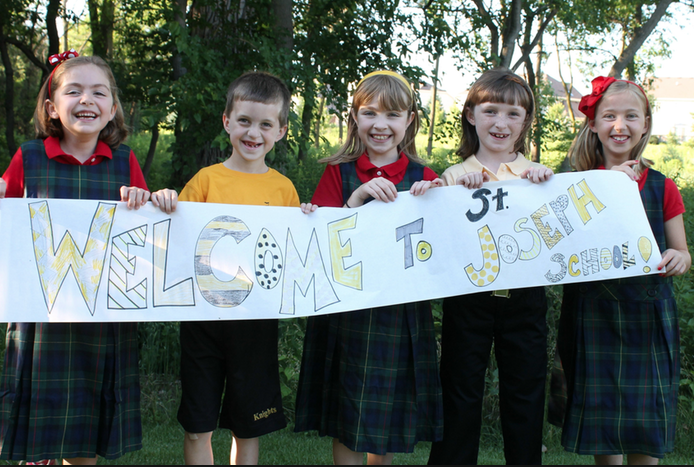 Welcome and hospitality
And delivering
Role of the Principal
Practical (simple)Ideas
Share your faith story
Acknowledge the Lord 
Share a meal
Create prayer experiences
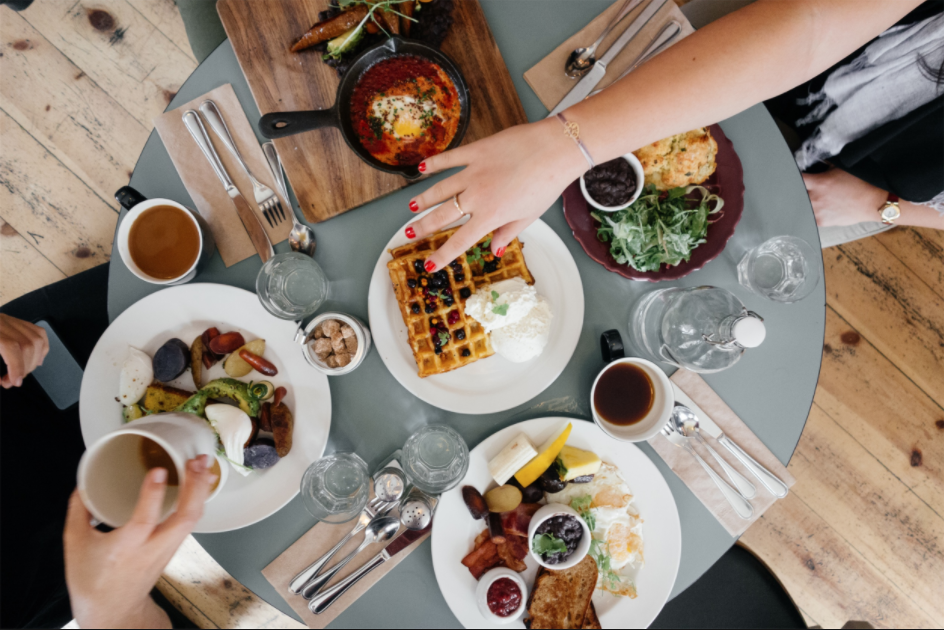 Formation of Faculty
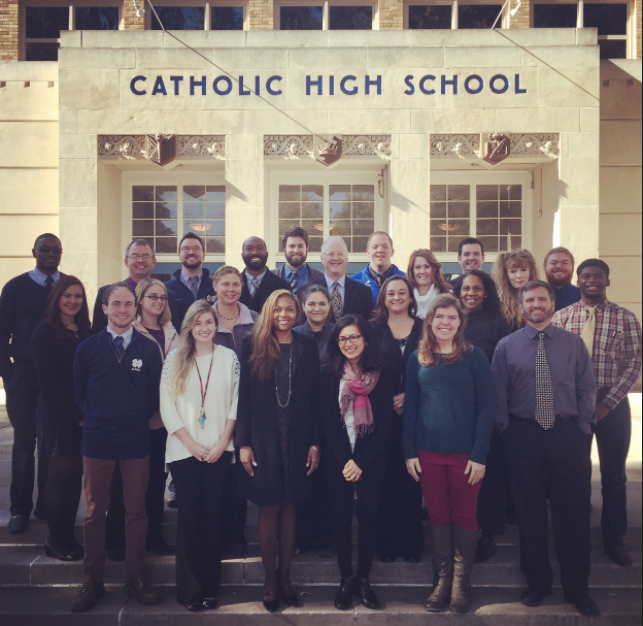 “Community” vs. 
“Family”
Questions?